PSICOLOGÍA DEL DESARROLLO II
UNIDAD 2DESARROLLO PSICOEVOLUTIVO DE LA ADULTEZ TEMPRANA Y EMERGENTE
TEMA2.1. Desarrollo físico
2.1.2. Cuestiones sexuales y reproductivas

Las actividades sexuales y reproductivas a menudo son una preocupación fundamental de la adultez emergente y temprana. 
Pueden implicar también preocupaciones físicas, como son los trastornos relacionados con la menstruación, las infecciones de transmisión sexual (ITS) y la infertilidad.
CONDUCTA Y ACTITUDES SEXUALES 

Suelen tener más parejas sexuales que los que componen los grupos de mayor edad, pero tienen sexo con menos frecuencia.
 Las personas que inician la actividad sexual durante la adultez emergente suelen involucrarse en menos conductas de riesgo.
El sexo casual es bastante común. 
U problema en este grupo de edad son los ataques sexuales a las mujeres.
 Aún se espera que los hombres tengan más libertad sexual que las mujeres.
INFECCIONES DE TRANSMISIÓN SEXUAL (ITS) 

Son padecimientos que se transmiten a través de relaciones sexuales. 
Se estima que una de cada cuatro personas sexualmente activas, con ITS, se encuentran en ese grupo de edad, y muchas de ellas no reciben diagnóstico ni tratamiento médico (Lefkowitz y Gillen, 2006).
TRASTORNOS MENSTRUALES

Síndrome premenstrual (SPM): Trastorno que produce síntomas de malestar físico y tensión emocional por hasta dos semanas antes del periodo menstrual.
Puede confundirse con la dismenorrea (menstruación dolorosa o “cólicos”). 
Es más característico de las mujeres de 30 o más años. 
La dismenorrea es ocasionada por contracciones del útero iniciadas por la prostaglandina (una sustancia similar a una hormona).
INFERTILIDAD 

Incapacidad para concebir un hijo después de intentarlo durante 12 meses de relaciones sexuales sin emplear métodos de control natal.
La fertilidad de las mujeres empieza a declinar entre los 28 o 29 años, con decrementos considerables entre los 30 y 39 años. 
La fertilidad masculina es menos afectada por la edad, pero disminuye de manera significativa entre los 38 y 39 años. 
En los hombres, la causa más común de infertilidad es la producción de muy pocos espermatozoides. 
En algunos casos está bloqueado un conducto eyaculatorio.
En las mujeres puede ser la incapacidad para producir óvulos, la presencia de mucosidad en el cuello del útero que impide la entrada de los espermatozoides; o una enfermedad del revestimiento del útero que impide la implantación del óvulo fertilizado.
2.1.3. Problemas de salud mental

Para la mayor parte de los adultos emergentes, la salud mental y el bienestar mejoran y los problemas de conducta disminuyen. 
Se incrementa la incidencia de trastornos psicológicos como la depresión mayor, la esquizofrenia y los trastornos bipolares.
Alcoholismo: La dependencia al alcohol, o alcoholismo, es una enfermedad crónica que se caracteriza por el consumo compulsivo que la persona no puede controlar. 
La exposición a la sustancia adictiva (en este caso, el alcohol) crea un estado mental de euforia acompañado por cambios neurológicos que producen sentimientos de incomodidad y de avidez cuando desaparece. 
De 6 a 48 horas después del último trago, los alcohólicos experimentan fuertes síntomas físicos de abstinencia: ansiedad, agitación, temblores, elevación de la presión sanguínea y, en ocasiones, convulsiones. 
Desarrollan tolerancia a la sustancia y cada vez necesitan una ingestión mayor para llegar a la embriaguez deseada (NIAAA, 1996).
Consumo y abuso de drogas: El consumo de drogas ilícitas alcanza su punto más alto entre los 18 y 25 años.
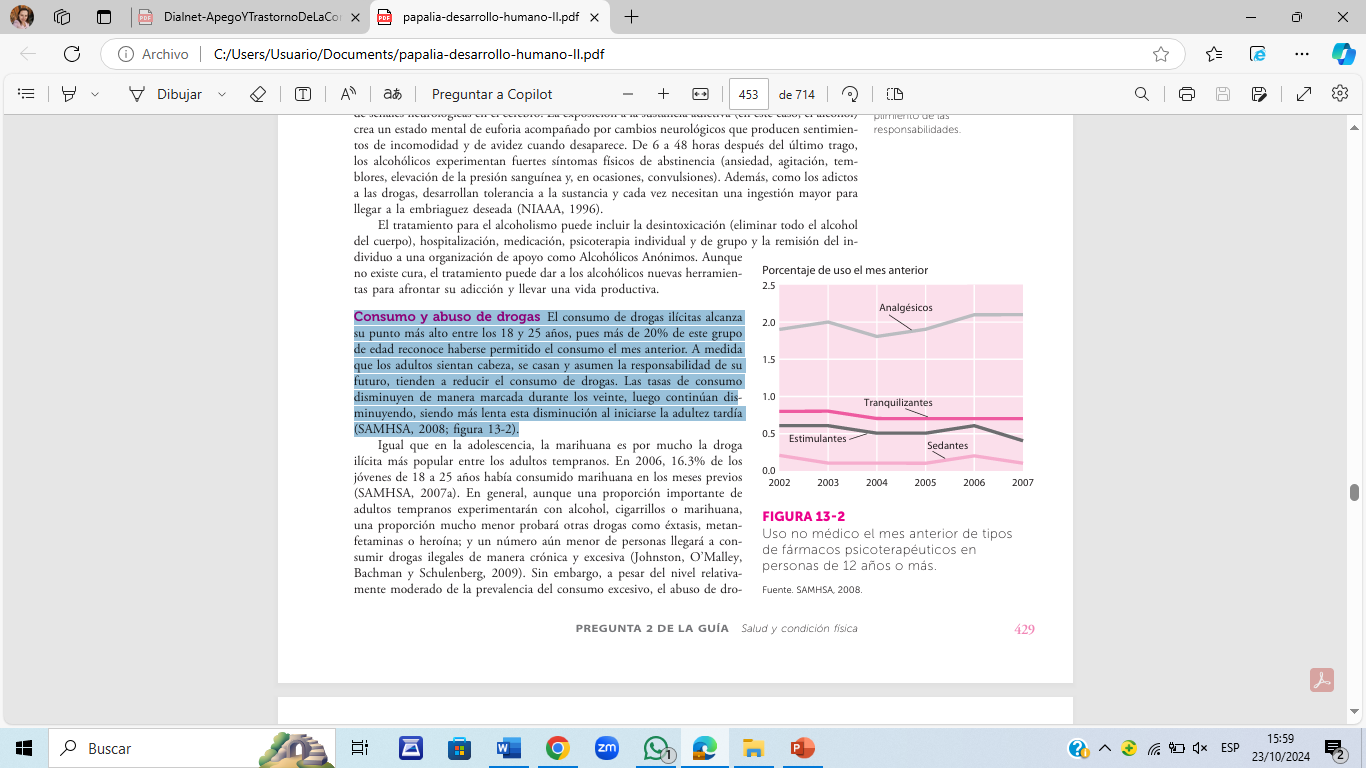 La marihuana es la droga más popular.
Una proporción menor experimenta con otras drogas como éxtasis , metanfetaminas o heroína. 
Pocos adultos jóvenes llegarán a consumir drogas ilegales de manera crónica y excesiva.
Cerca de 20% de las personas con trastornos por consumo de sustancias también presentan trastornos del estado de ánimo.
Además, existe una relación entre la incidencia de trastornos de personalidad y el abuso de drogas ilegales y de alcohol. 
El consumo de drogas pone a la gente joven en riesgo de desarrollar diversas psicopatologías.
Depresión: Se trata de un período sensible para el inicio de los trastornos depresivos.
Los adultos jóvenes suelen haber estado expuestos a factores de riesgo importantes en la niñez.
Como trastornos neurológicos o del desarrollo, familias disfuncionales o inestables, y trastornos conductuales. 
Por lo general, las mujeres jóvenes son más propensas a sufrir depresión y presentar intentos suicidas no exitosos (Gorman, 2006). 
Además, mujeres y hombres pueden responder de manera diferente a los antidepresivos , siendo mayor la probabilidad de que las mujeres muestren reacciones adversas al fármaco.